Vibrational Circular Dichroism  It's easier than it looks
Arvi Rauk
Professor Emeritus and Faculty Professor
Department of Chemistry, University of Calgary
rauk@ucalgary.ca
http://www.chem.ucalgary.ca/research/groups/rauk/
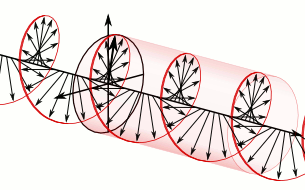 Plane and Circularly Polarized Light
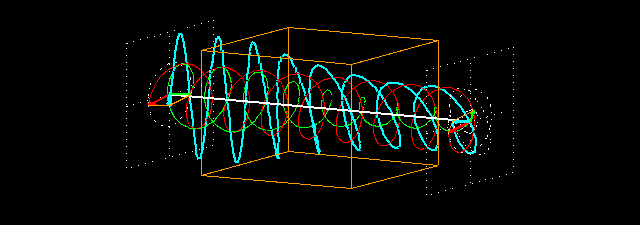 nL  ≠ nR
 ORD
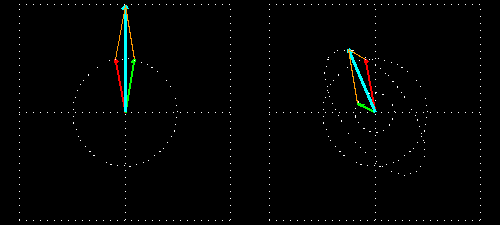 In
Out
eL  ≠ eR
 CD
András Szilágyi
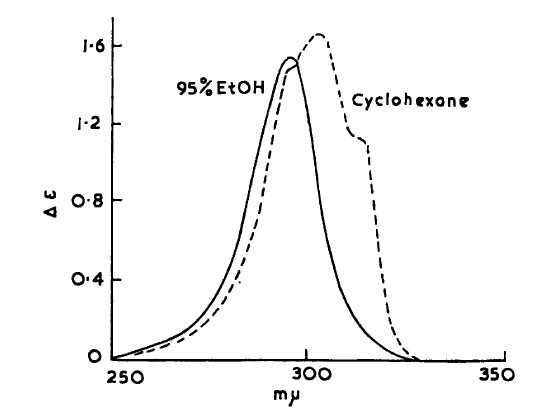 ORD
CD
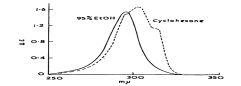 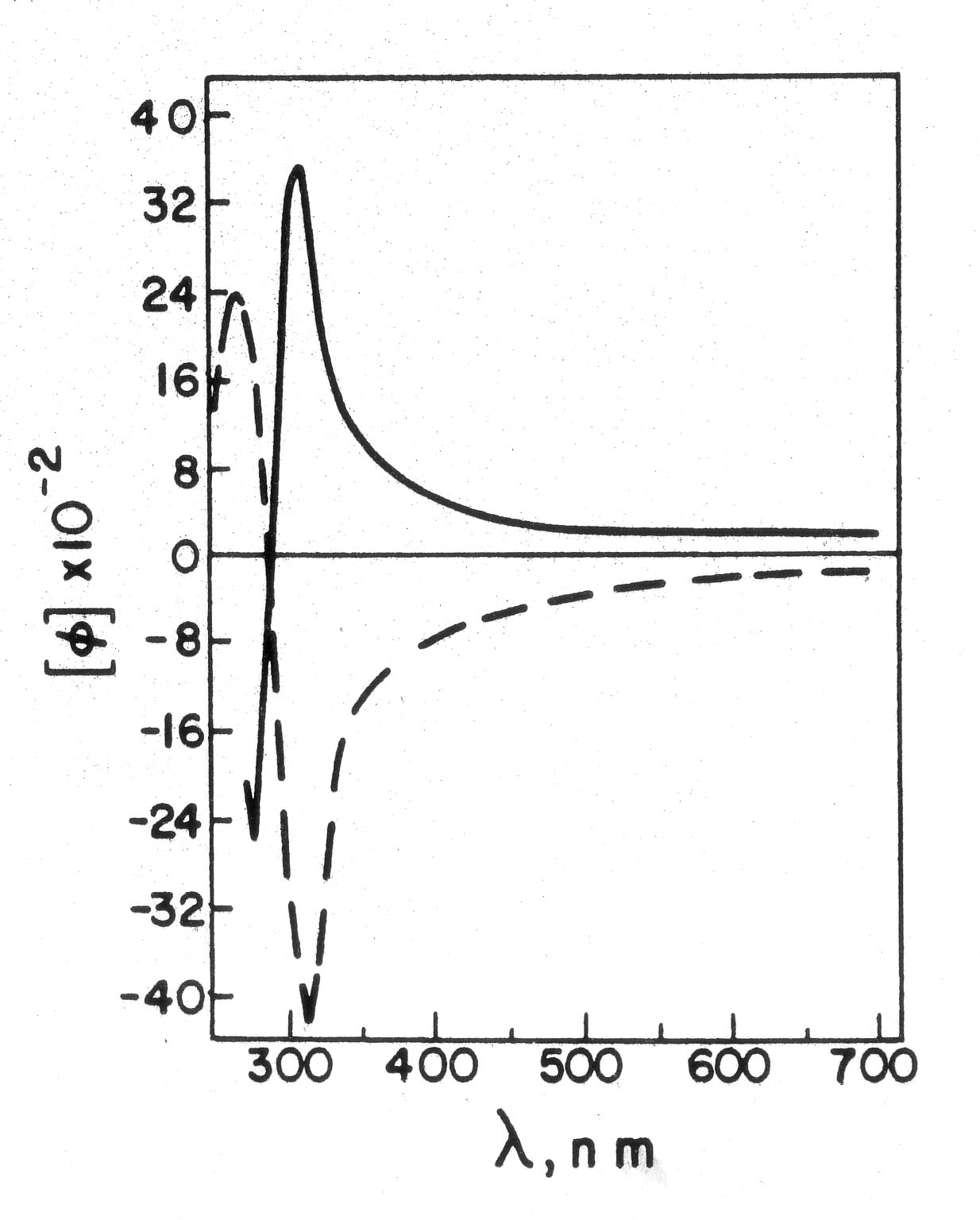 eL  ≠ eR
“D” 589 nm
nL  ≠ nR
How to describe this behaviour theoretically?
Optical Rotatory Dispersion (ORD)
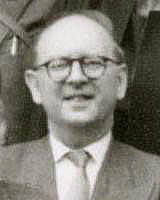 b = -4pc/3h Sn[R0n]/(w0n2 – w2)
where
[R0n]r = -i <Y0|m|Yn><Yn|m|Y0>
Léon Rosenfeld 
(1904 – 1974)
L. Rosenfeld, Z. Physik 52, 161 (1928)
Y0, Yn are ground and excited state wavefunctions
m, m are electric and magnetic dipole transition moment operators
m = me + mN = - Sieri + SIZIeRI
m = me + mN = - Si(e/2mc) ri × pi + SI(Zie/2MIc)RI × PI
pi  = -iħi
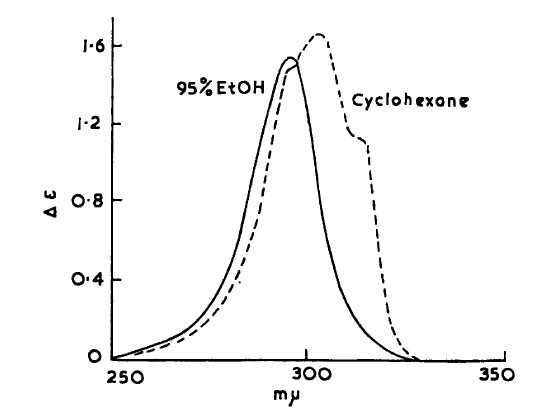 ORD
CD
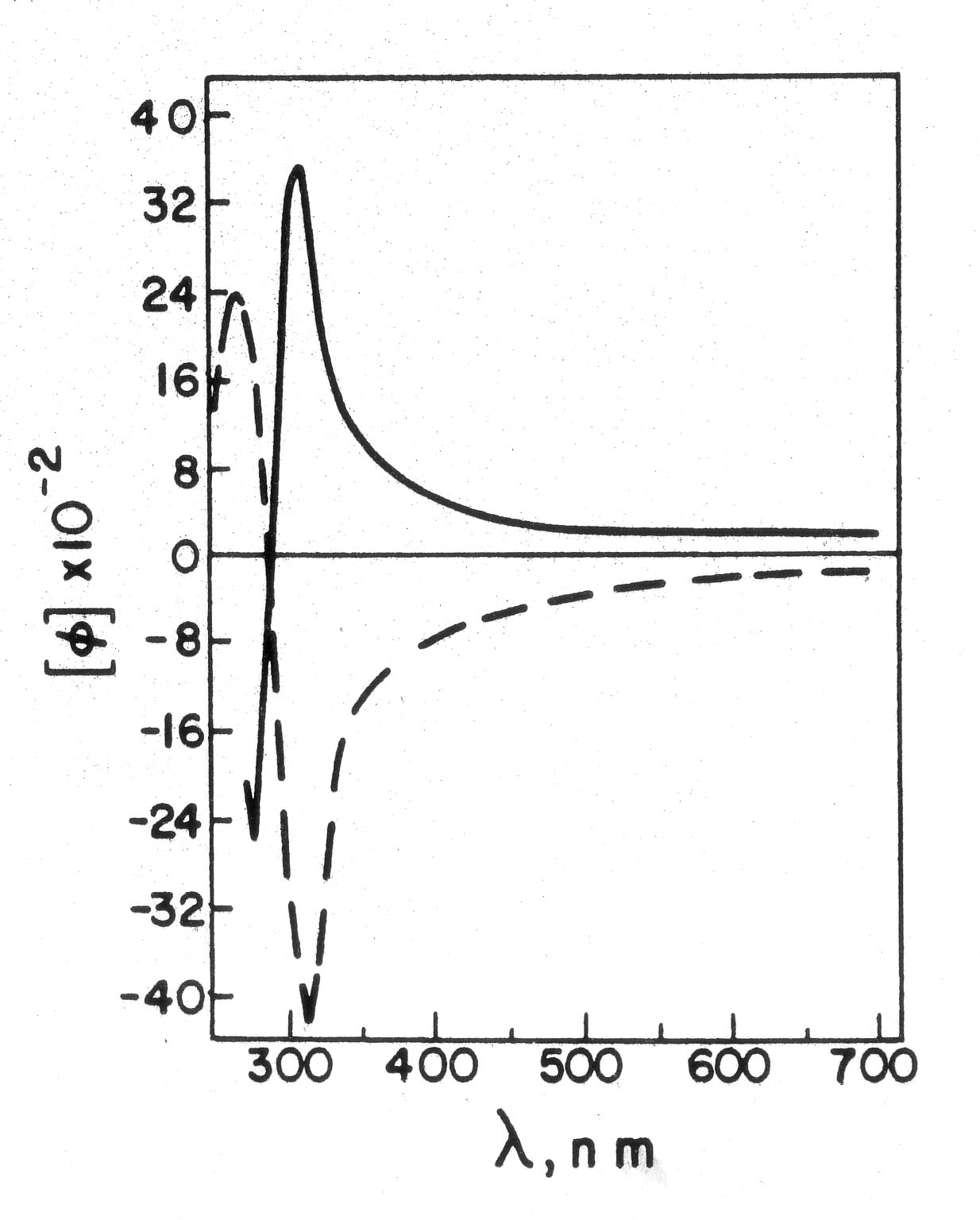 “D” 589 nm
Major disadvantages of electronic CD (ECD):
Too few transitions, often in far UV
Necessity to obtain accurate description of excited states (possible now with TD methods)
The answer?  VCD
Vibrational Circular Dichroism
It's easier than it looks?
Advantages:
3n – 6 transitions in easily accessible IR region
electronic ground state  - routinely optimized by all codes
Disadvantages:
CD signals extremely weak in IR region – instrumental difficulties
Too many transitions in larger molecules – overlapping bands difficult to interpret
Electronic ground state in BO approximation does not contribute to [R]
Vibrational Circular Dichroism
[R0n]r = -i <Y0|m|Yn><Yn|m|Y0>
m = me + mN = - Sieri + SIZIeRI
m = me + mN = - Si(e/2mc) ri × pi + SI(Zie/2MIc)RI × PI
pi  = -iħ   i
Y0   =   Y(r,Q)0,0   ≈   y(r,Q)0F(Q)0,0
Q = {Q1,Q2,Q3,...Q3N-6}
Yn   =   Y(r,Q)0,1   ≈   y(r,Q)0F(Q)0,1
Electric dipole transition moment
<y0F0,0|m|y0F0,1>  =  <F0,0| <y0|me|y0>  +  mn|F0,1>
<y0|me|y0>  +  mn  = m0
...the adiabatic electric dipole moment of the ground state
Magnetic dipole transition moment
For the magnetic dipole operator, m, with adiabatic BO wavefunctions
<y0F0,0|m|y0F0,1>  =  
                      <F0,0| <y0|me|y0>  +  mn|F0,1>  = <F0,0|mn|F0,1>
Vanishes since y0 is real and me is purely imaginary
 Requires non-BO treatment
Expand in terms of adiabatic BO wave functions
Let Y(r,Q)0n ≈ y(r,Q)0F0n – Se≠0a(Q)0n,emy(r,Q)eF(Q)em
From RSPT, with T as the perturbation
a(Q)0n,em =  <y(r,Q)eF(Q)em|T|y(r,Q)0F(Q)0n> / (E(Q)em – E(Q)0n)
where T is the part of the nuclear kinetic energy operator neglected in the BO approximation, neglecting the second order term
T  = -ħ2 (∂/∂Q)elec(∂/∂Q)nucl
From a Taylor expansion to first order,  y(Q)0 = (y0)0 + (∂y0/∂Q)0 Q
F(Q) are harmonic oscillator wave functions
After some algebra...
<y0F0,0|m|y0F0,1>  
=  <F0,0| mn|F0,1>  + 2ħ2<(∂y0/∂B)|∂y0/∂Q>0<F00|(∂F01/ ∂Q)>
B is the magnetic field
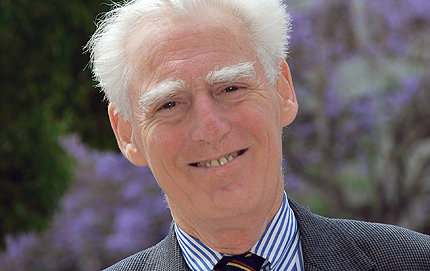 Evaluated by:
 coupled perturbed HF theory 
                 (magnetic field perturbation) - Stephens
or 
sum over states 
            (vibronic coupling theory) – Nafie and Freedman
P. J. Stephens
(1941-2012)
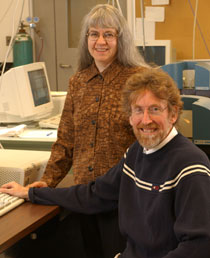 Teresa B. Freedman
(tbfreedm@syr.edu)
Laurence. A. Nafie
(lnafie@syr.edu)
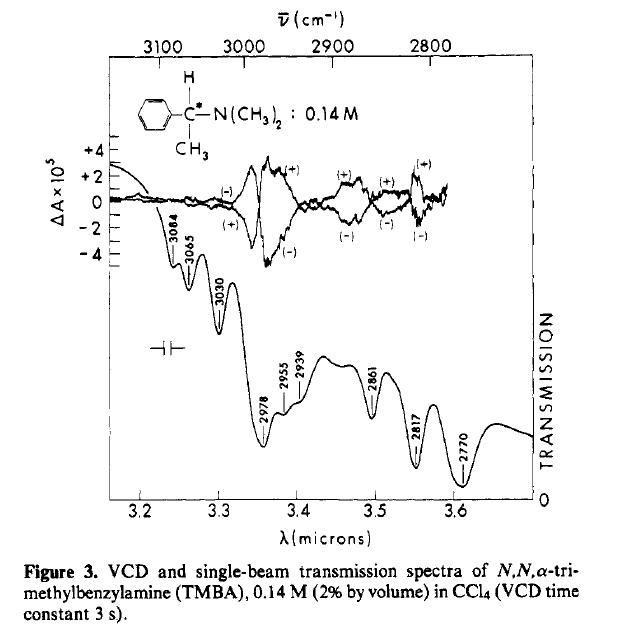 First Experimental VCD Spectra
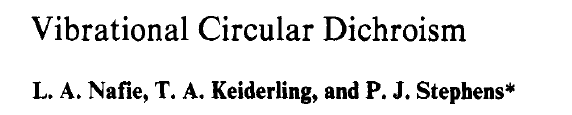 JACS 1976, 98, 2715 - 2723
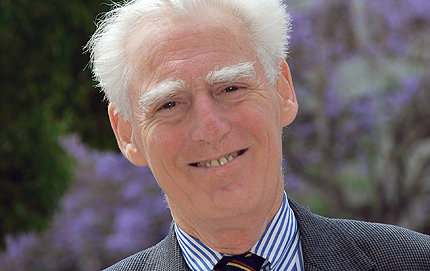 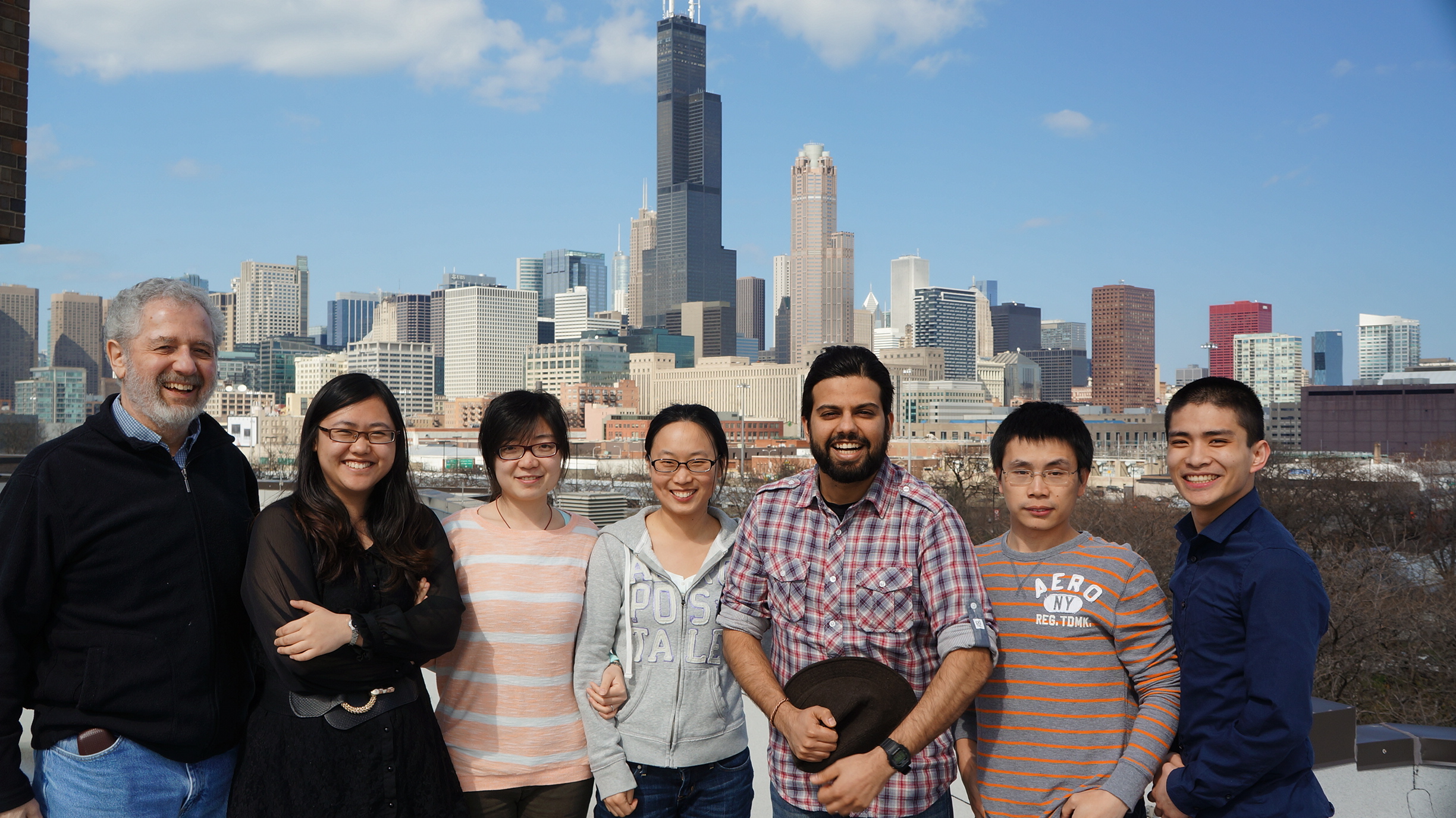 P. J. Stephens
(1941-2012)
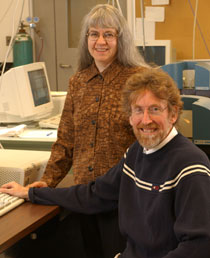 Timothy A. Keiderling
(tak@uic.edu)
Laurence. A. Nafie
(lnafie@syr.edu)
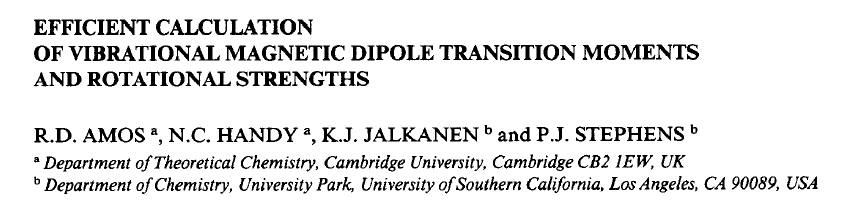 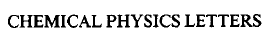 1987, 133, 21-26
  NO VCD!
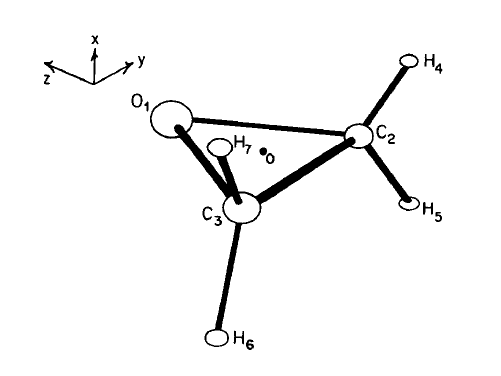 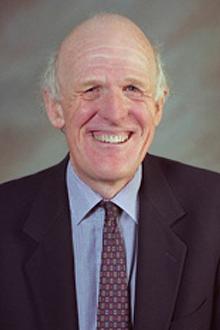 Nicholas C. Handy
(1941 – 2012)
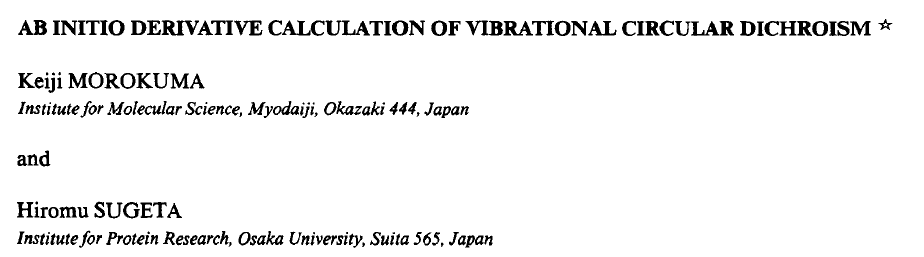 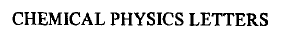 1987, 134, 23-26     FIRST VCD?
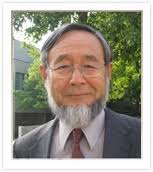 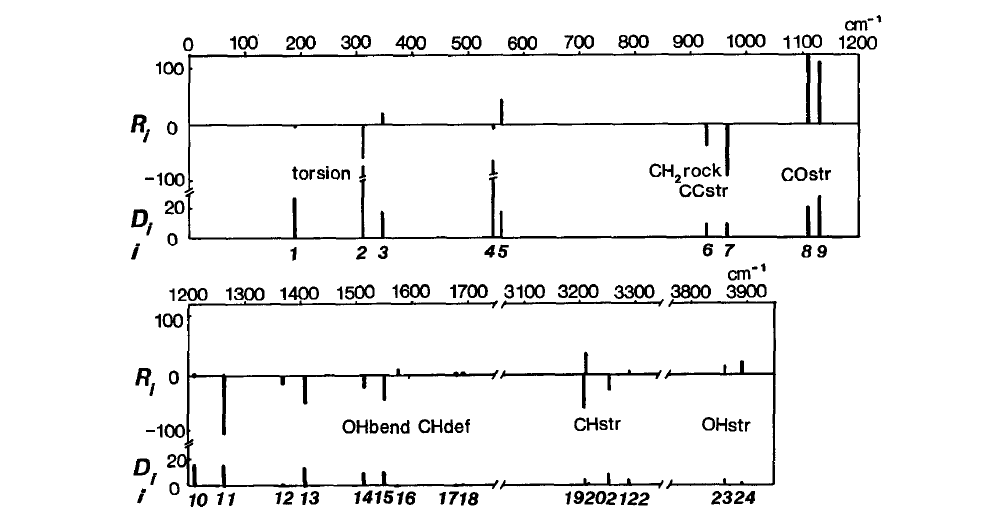 morokuma@euch4e.chem.emory.edu
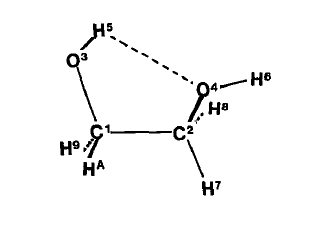 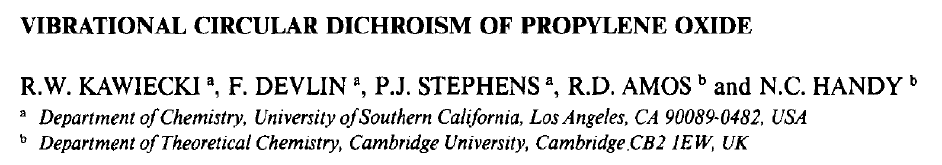 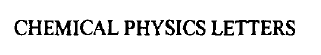 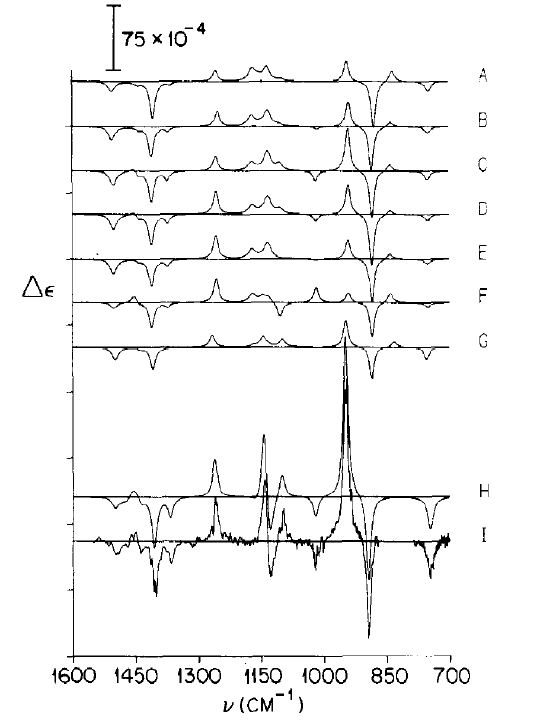 1988, 145, 411-417
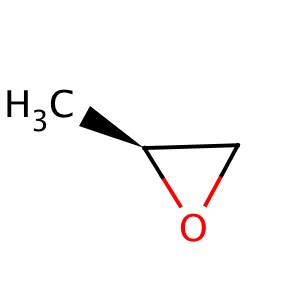 expt
(S)-(-)-propylene oxide
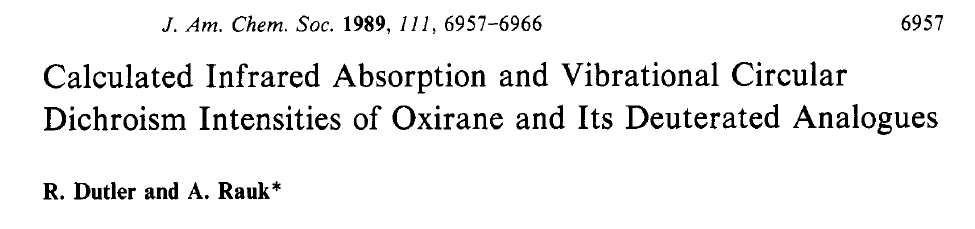 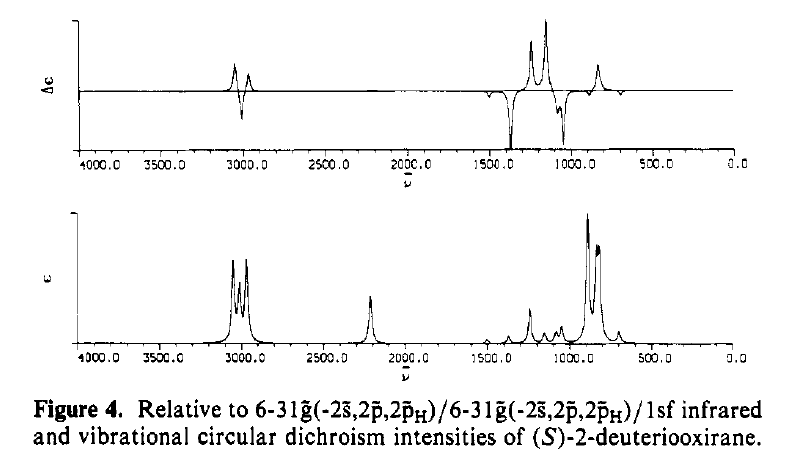 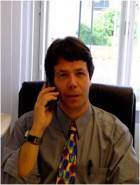 Remo Dutler
D
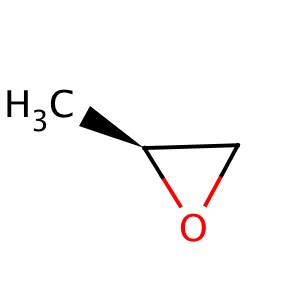 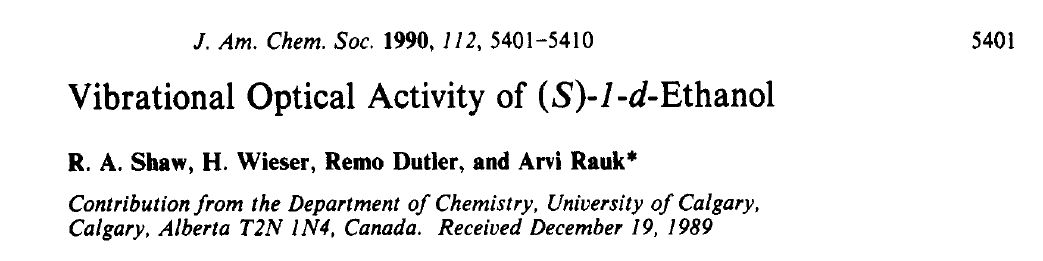 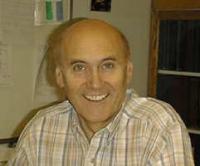 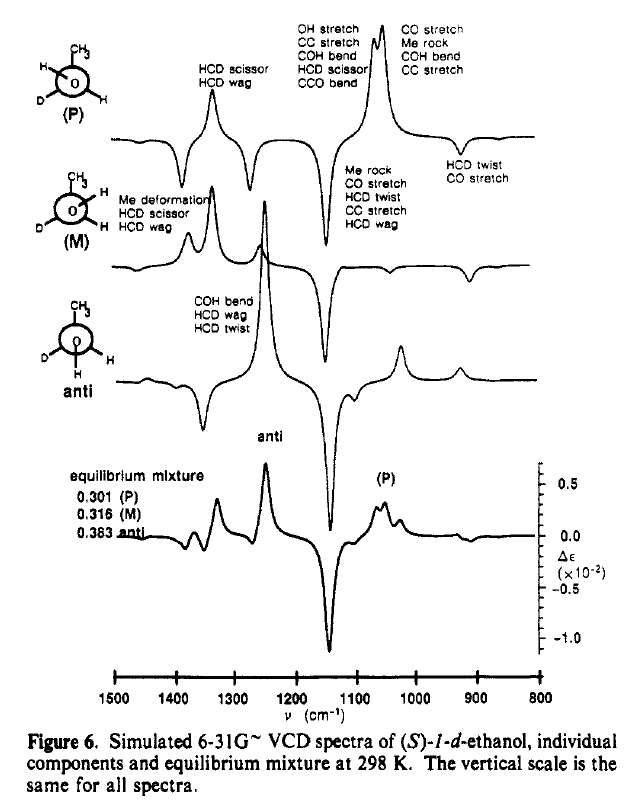 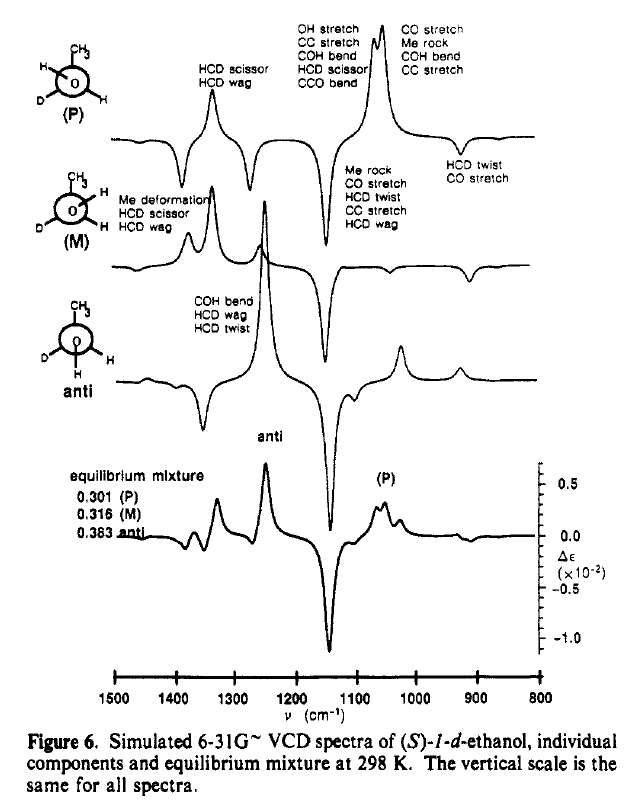 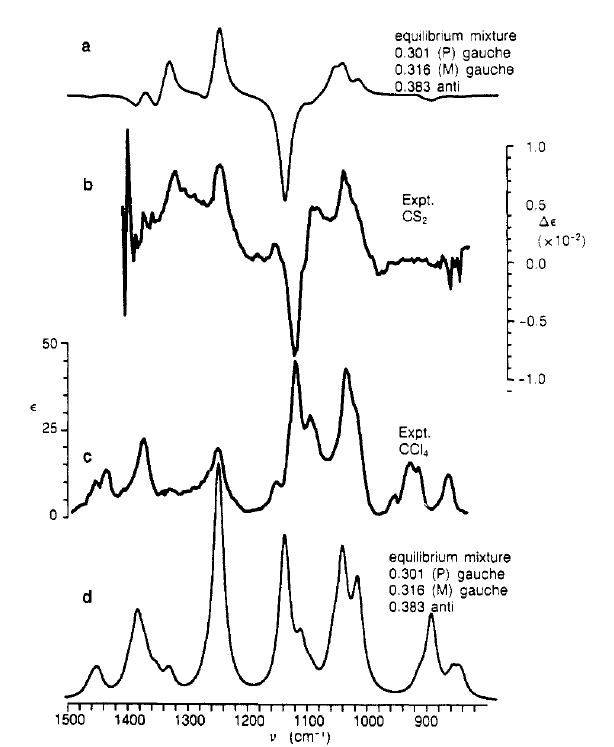 Helmut Wieser
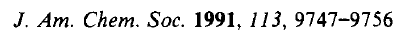 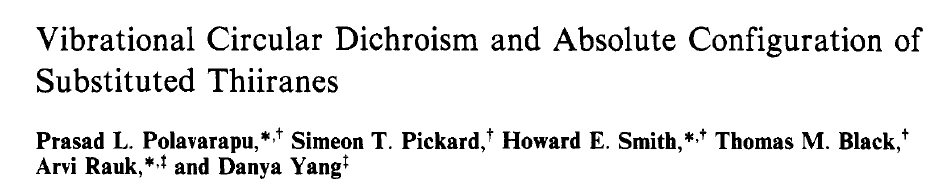 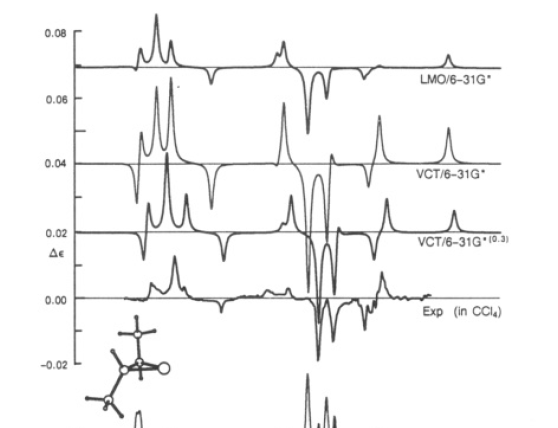 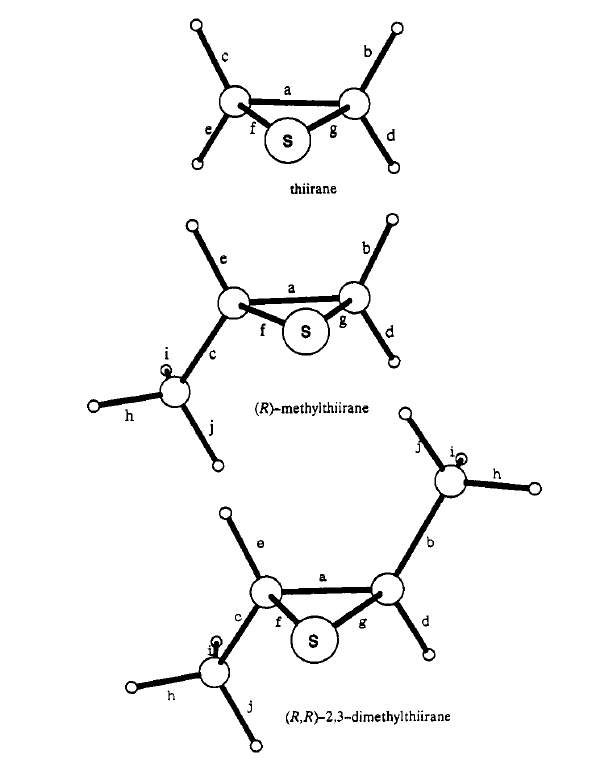 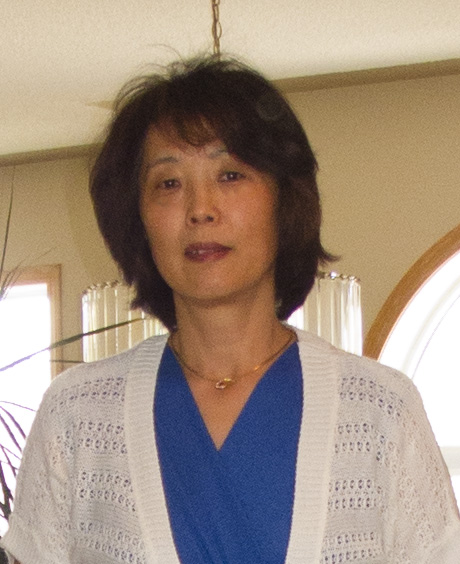 Danya Yang
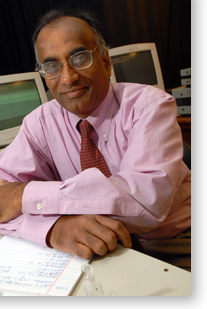 Prasad L. Polavarapu
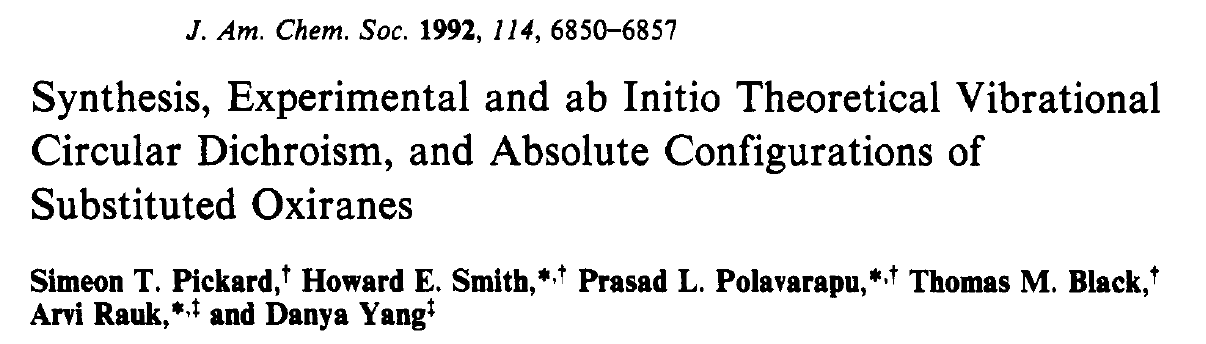 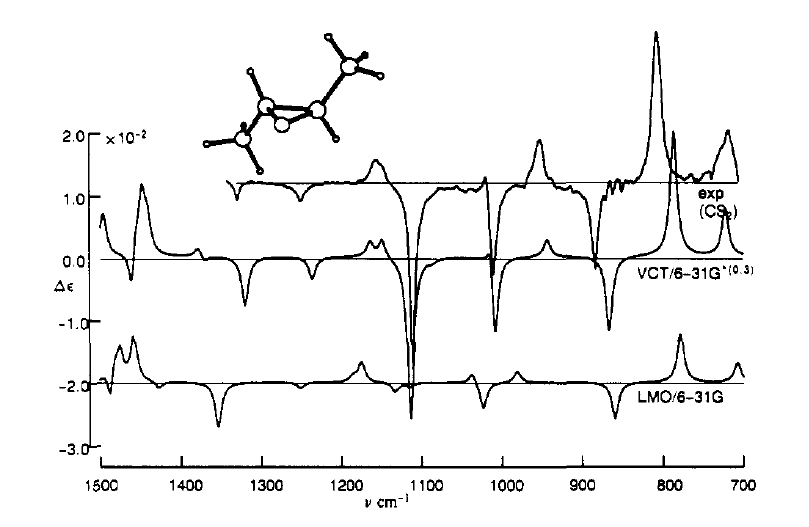 DFT force fields become available!
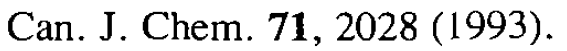 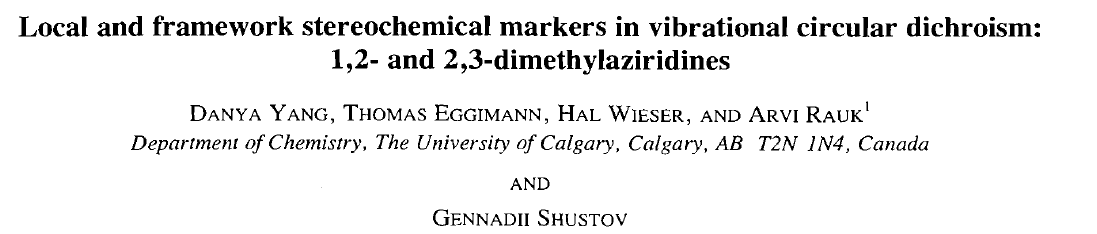 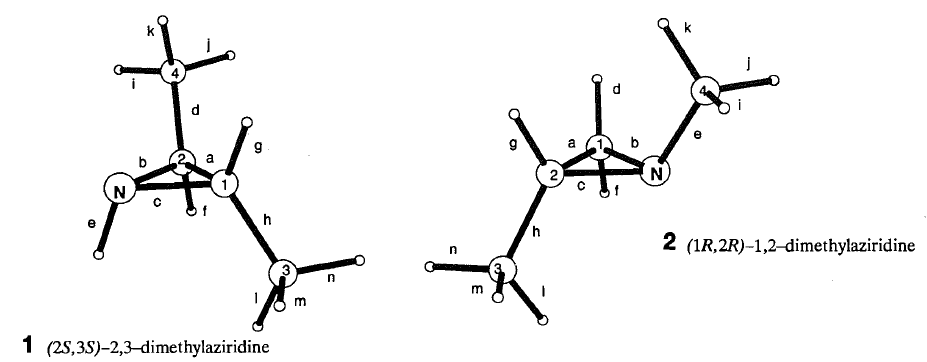 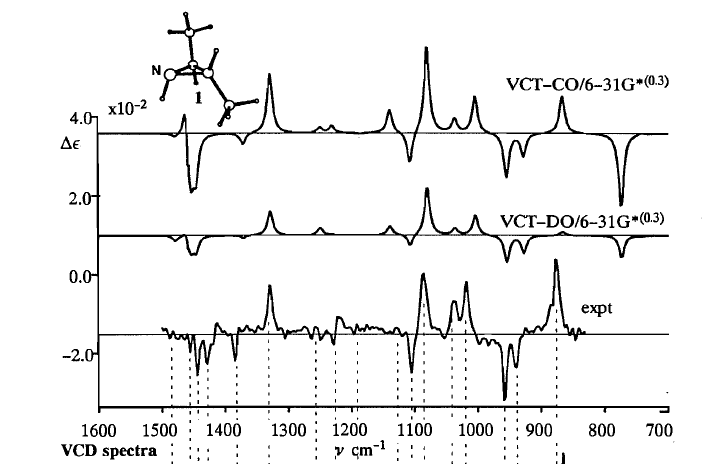 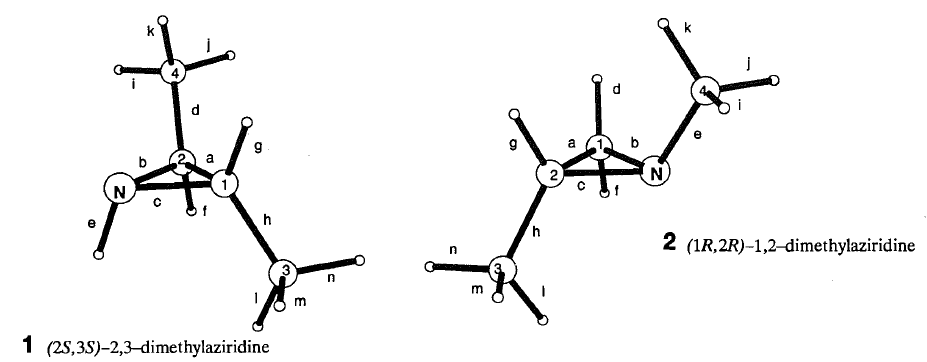 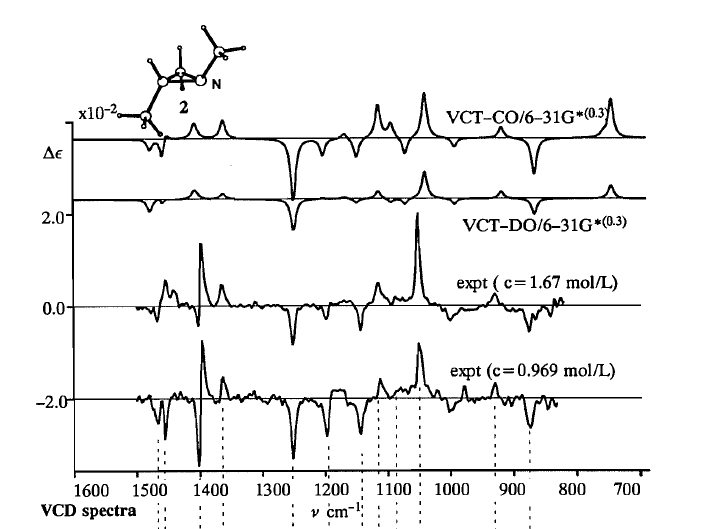 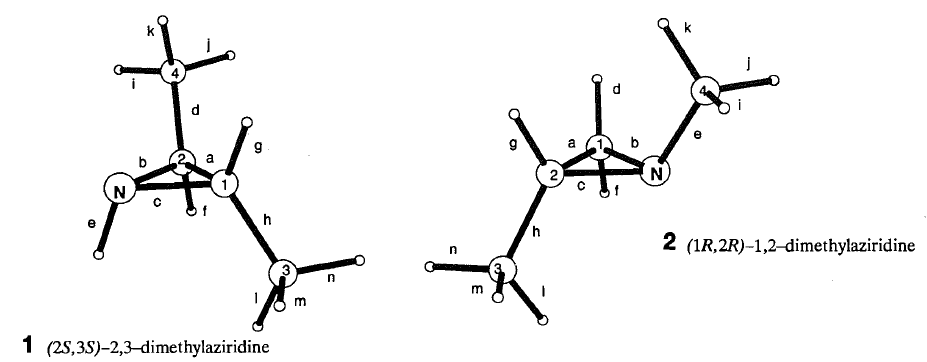 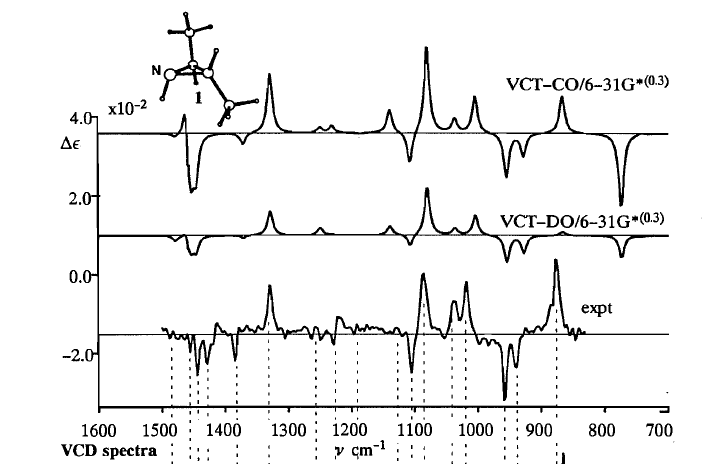 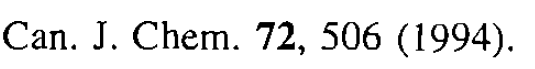 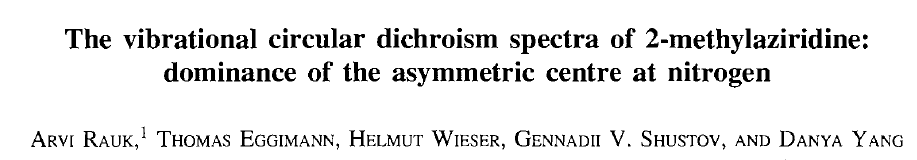 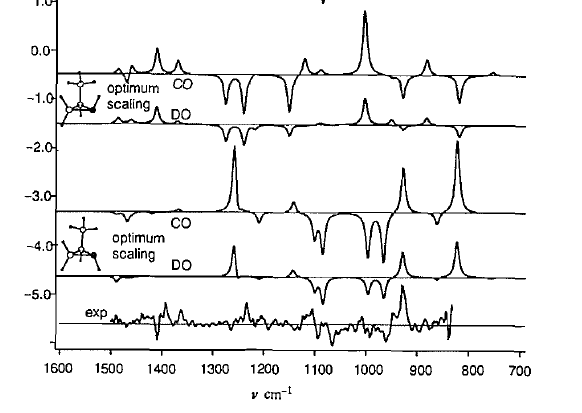 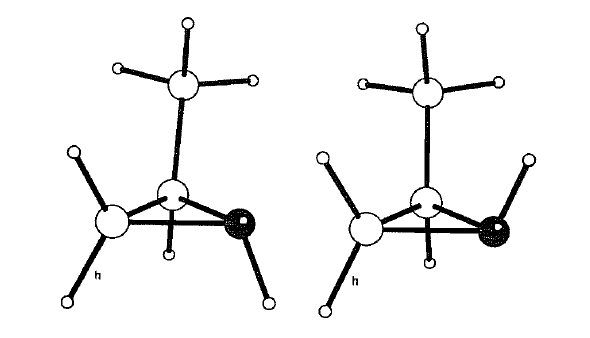 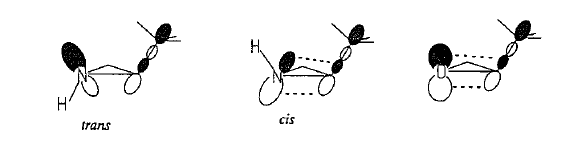 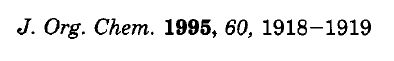 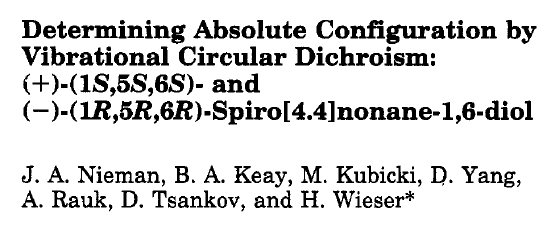 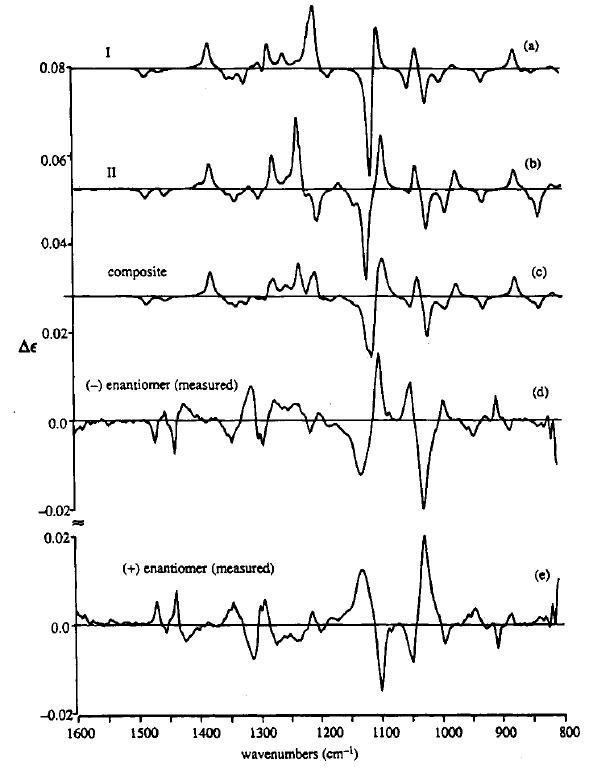 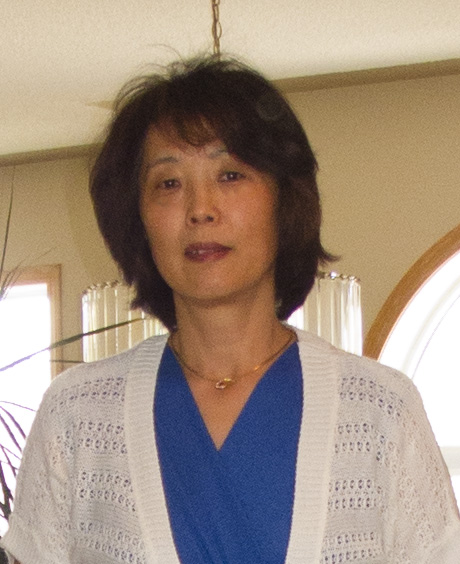 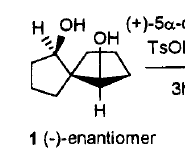 Danya Yang
2 conformations make up 86% of mixture
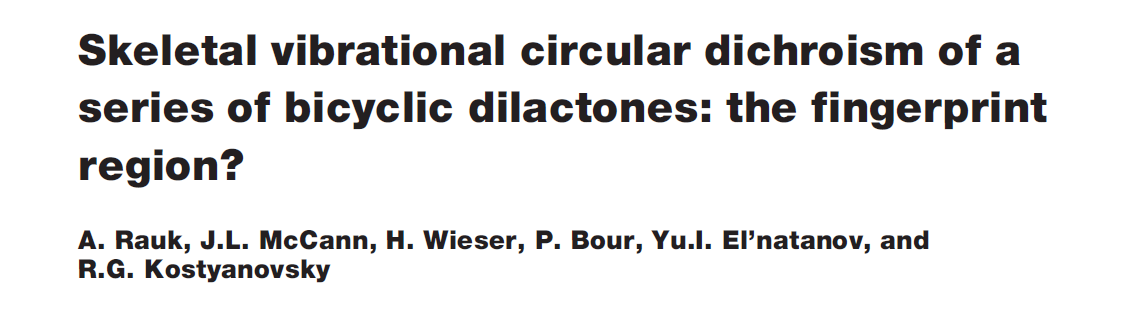 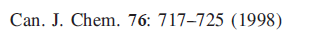 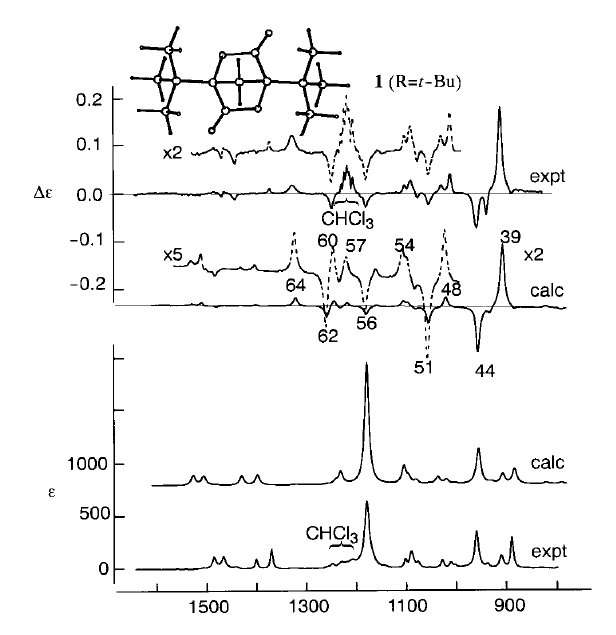 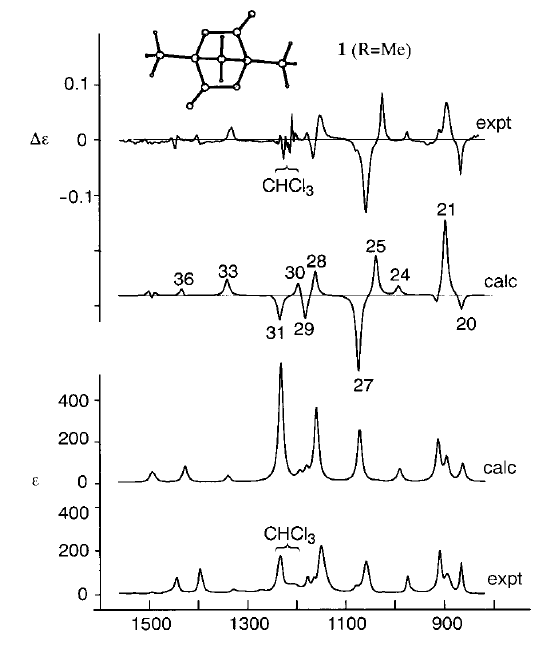 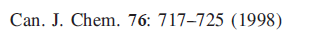 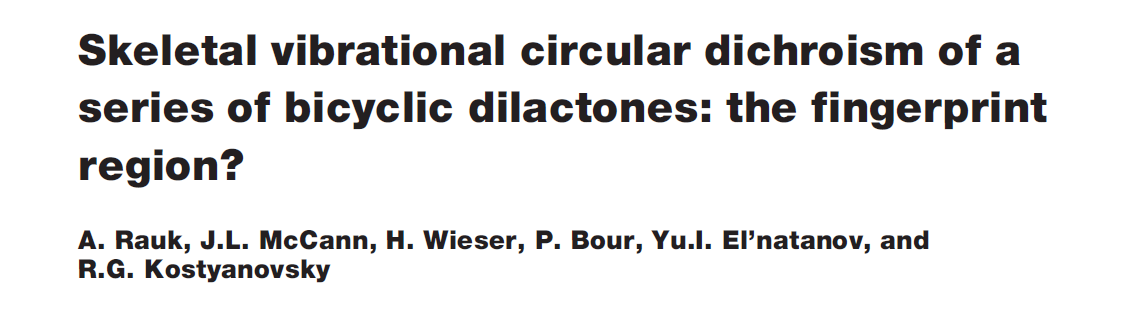 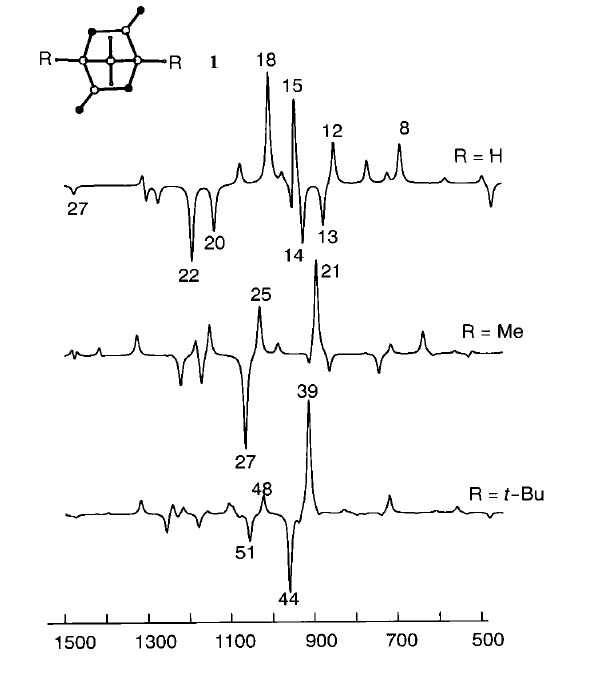 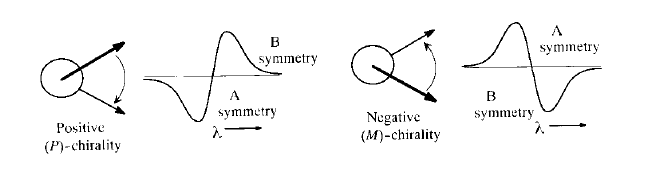 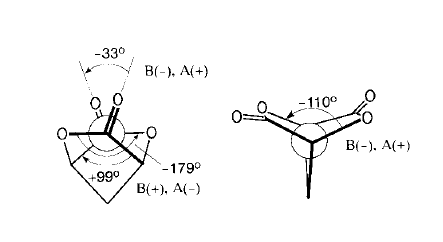 VCD today?
There are commercial instruments that make measurements easy:
ChiralIR from BioTools
PMA 50 from Bruker
Universal Instruments VCD Axial insertion machines
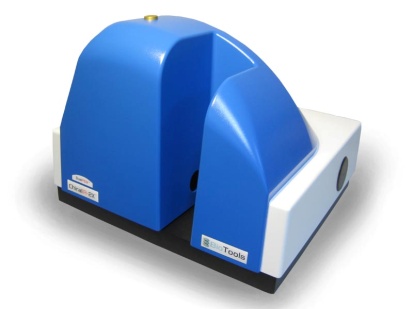 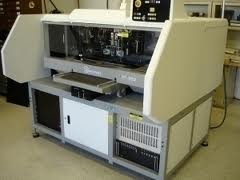 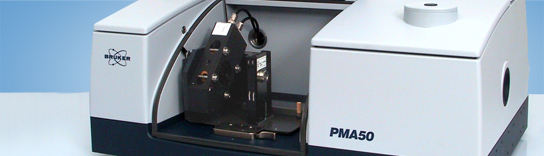 Excellent software to calculate VCD
Gaussian
ADF
CADPAC
Major Uses:
Protein secondary structure, optical purity, absolute chirality
Questions?
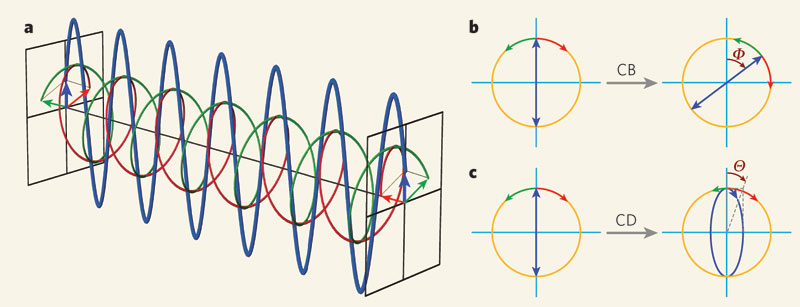